Greedy Algorithms
CS 46101 Section 600
CS 56101 Section 002
 
Dr. Angela Guercio
Spring 2010
Greedy Algorithms
Similar to dynamic programming.
Used for optimization problems.
Idea
When we have a choice to make, make the one that looks best right now. Make a locally optimal choice in hope of getting a globally optimal solution.
Greedy algorithms don’t always yield an optimal solution. But sometimes they do. We’ll see a problem for which they do. Then we’ll look at some general characteristics of when greedy algorithms give optimal solutions.
Activity selection
n activities require exclusive use of a common resource. For example, scheduling the use of a classroom.
Set of activities S = {a1, . . . , an}.
ai needs resource during period [si, fi), which is a half-open interval, where si = start time and fi = finish time.
Goal
Select the largest possible set of nonoverlapping (mutually compatible) activities.
Activity selection
Note
Could have many other objectives:
Schedule room for longest time.
Maximize income rental fees.
Assume that activities are sorted by finish time: f1 ≤ f2 ≤ f3 ≤ . . . ≤ fn-1 ≤ fn.
Example
S sorted by finish time:
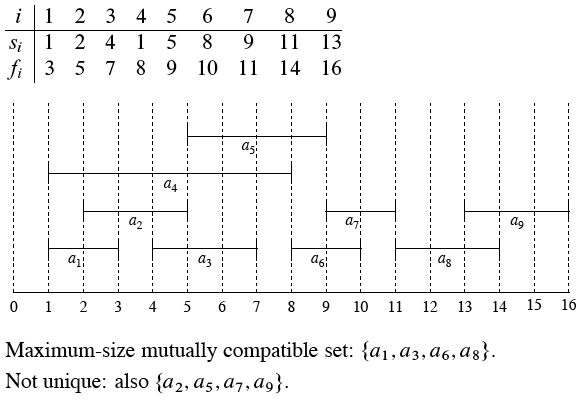 Optimal substructure of activity selection
Sij = {ak ∈ S : fi ≤ sk < fk ≤ sj}
   = activities that start after ai finishes and finish before aj starts :



Activities in Sij are compatible with
all activities that finish by fi , and
all activities that start no earlier than sj.
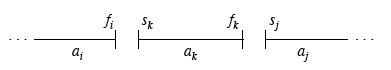 Optimal substructure of activity selection
Let Aij be a maximum-size set of mutually compatible activities in Sij .
Let ak ∈ Aij be some activity in Aij . Then we have two subproblems:
Find mutually compatible activities in Sik (activities that start after ai finishes and that finish before ak starts).
Find mutually compatible activities in Skj (activities that start after ak finishes and that finish before aj starts).
Optimal substructure of activity selection
Let
Aik = Aij ∩ Sik = activities in Aij that finish before ak starts;
Akj = Aij ∩ Skj = activities in Aij that start after ak finishes:
Then 
Aij = Aik ∪ {ak } ∪ Akj   ⇒   |Aij|=|Aik| + |Akj|+ 1

Claim
Optimal solution Aij must include optimal solutions for the two subproblems for Sik and Skj.
Proof
Use the usual cut-and-paste argument. Will show the claim for Skj; proof for Sik is symmetric.
Suppose we could find a set A’kj of mutually compatible activities in Skj, where |A’kj| > |Akj|
Then use A’kj instead of Akj when solving the subproblem for Sij.
Size of resulting set of mutually compatible activities would be 
|Aik|+ |A’kj| + 1 > |Aik|+ |Akj| + 1 = |A|
This contradicts the assumption that Aij is optimal.
One recursive solution
Since optimal solution Aij must include optimal solutions to the subproblems for Sik and Skj, could solve by dynamic programming.
Let c[i, j] = size of optimal solution for Sij. Then
c[i, j] = c[i, k] + c[k, j] + 1
But we don’t know which activity ak to choose, so we have to try them all:


Could then develop a recursive algorithm and memoize it. Or could develop a bottom-up algorithm and fill in table entries.
Instead, we will look at a greedy approach.
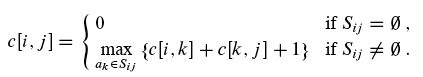 Making the greedy choice
Choose an activity to add to optimal solution before solving subproblems. For activity-selection problem, we can get away with considering only the greedy choice: the activity that leaves the resource available for as many other activities as possible.
Question: Which activity leaves the resource available for the most other activities?
Answer: The first activity to finish. (If more than one activity has earliest finish time, can choose any such activity.)
Since activities are sorted by finish time, just choose activity a1.
Making the greedy choice
That leaves only one subproblem to solve: finding a maximum size set of mutually compatible activities that start after a1 finishes. (Don’t have to worry about activities that finish before a1 starts, because s1 < f1 and no activity ai has finish time fi < f1 ⇒ no activity ai has fi ≤ s1 .)

Since have only subproblem to solve, simplify notation:
Sk = {ai  ∈ S : si ≥ fk} = activities that start 
after ak finishes.
Making the greedy choice
Making greedy choice of a1 ⇒ S1 remains as only subproblem to solve.

By optimal substructure, if a1 is in an optimal solution, then an optimal solution to the original problem consists of a1 plus all activities in an optimal solution to S1.

But need to prove that a1 is always part of some optimal solution.
Theorem
If Sk is nonempty and am has the earliest finish time in Sk, then am is included in some optimal solution.
Proof 
Let Ak be an optimal solution to Sk, and let aj have the earliest finish time of any activity in Ak . If aj = am , done. Otherwise, let A’k = Ak – {aj} ∪ {am} but with am substituted for aj.
Claim
Activities in A’k are disjoint.
Proof 
Because fm ≤ fj  the activities in A’k  are disjoint (they were disjoint in Ak and am had the earliest finish time in Sk) (proves claim)
Since |A’k| = |Ak|, conclude that A’k is also an optimal solution to Sk, and it includes am. (proves theorem)
Greedy Approach
So, don’t need full power of dynamic programming. 
Don’t need to work bottom-up.
Instead, can just repeatedly choose the activity that finishes first, keep only the activities that are compatible with that one, and repeat until no activities remain.
Can work top-down: make a choice, then solve a subproblem. Don’t have to solve subproblems before making a choice.
Recursive greedy algorithm
Start and finish times are represented by arrays s and f , where f is assumed to be already sorted in monotonically increasing order.
To start, add fictitious activity a0 with f0 = 0, so that S0 = S, the entire set of activities.
Procedure REC-ACTIVITY-SELECTOR takes as parameters the arrays s and f, index k of current subproblem, and number n of activities in the original problem.
Recursive greedy algorithm
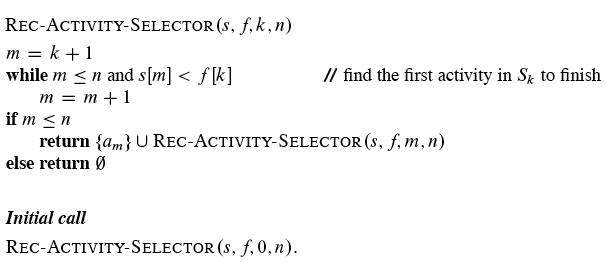 Recursive greedy algorithm
Idea
The while loop checks ak+1, ak+2, . . . , an until it finds an activity am that is compatible with ak (need sm ≥ fk).
If the loop terminates because am is found (m > n), then recursively solve Sm , and return this solution, along with am .
If the loop never finds a compatible am (m > n), then just return empty set.
Time
Θ(n) —each activity examined exactly once, assuming that activities are already sorted by finish times.
Iterative greedy algorithm
Can convert the recursive algorithm to an iterative one. It’s already almost tail recursive.
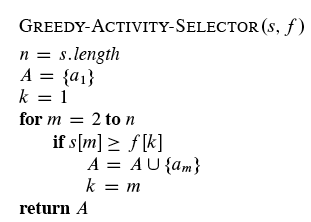 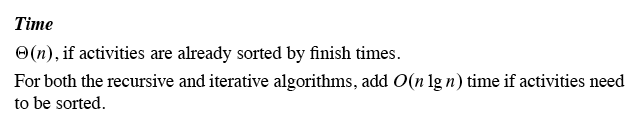 Greedy strategy
The choice that seems best at the moment is the one we go with.
What did we do for activity selection?
Determine the optimal substructure.
Develop a recursive solution.
Show that if we make the greedy choice, only one subproblem remains.
Prove that it’s always safe to make the greedy choice.
Develop a recursive greedy algorithm.
Convert it to an iterative algorithm.
Greedy strategy
At first, it looked like dynamic programming. In the activity-selection problem, we started out by defining subproblems Sij, where both i and j varied. But then found that making the greedy choice allowed us to restrict the subproblems to be of the form Sk.

Could instead have gone straight for the greedy approach: in our first crack at defining subproblems, use the Sk form. Could then have proven that the greedy choice am (the first activity to finish), combined with optimal solution to the remaining compatible activities Sm, gives an optimal solution to Sk.
Greedy strategy
Typically, we streamline these steps:
Cast the optimization problem as one in which we make a choice and are left with one subproblem to solve.
Prove that there’s always an optimal solution that makes the greedy choice, so that the greedy choice is always safe.
Demonstrate optimal substructure by showing that, having made the greedy choice, combining an optimal solution to the remaining subproblem with the greedy choice gives an optimal solution to the original problem.
Greedy strategy
No general way to tell whether a greedy algorithm is optimal, but two key ingredients are
greedy-choice property and
optimal substructure.
Greedy-choice property
Can assemble a globally optimal solution by making locally optimal (greedy) choices.
Dynamic programming
Make a choice at each step.
Choice depends on knowing optimal solutions to subproblems. Solve subproblems first.
Solve bottom-up.
Greedy
Make a choice at each step.
Make the choice before solving the subproblems.
Solve top-down.
Greedy-choice property
Typically show the greedy-choice property by what we did for activity selection:
Look at an optimal solution.
If it includes the greedy choice, done.
Otherwise, modify the optimal solution to include the greedy choice, yielding another solution that’s just as good.
Can get efficiency gains from greedy-choice property.
Preprocess input to put it into greedy order.
Or, if dynamic data, use a priority queue.
Optimal substructure
The knapsack problem is a good example of the difference.
0-1 knapsack problem
n items.
Item i is worth $vi, weighs wi pounds.
Find a most valuable subset of items with total weight ≤ W.
Have to either take an item or not take it—can’t take part of it.
Optimal substructure
Fractional knapsack problem
Like the 0-1 knapsack problem, but can take fraction of an item.
Both have optimal substructure.
But the fractional knapsack problem has the greedy-choice property, and the 0-1 knapsack problem does not.
To solve the fractional problem, rank items by value/weight: vi/wi . Let vi/wi ≥ vi+1/wi+1 for all i. Take items in decreasing order of value/weight. Will take all of the items with the greatest value/weight, and possibly a fraction of the next item.
Fractional Knapsack
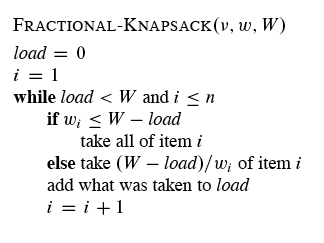 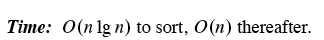 0-1 Knapsack problem
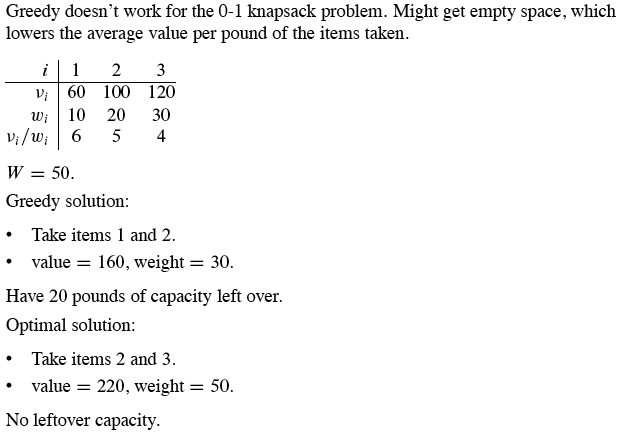 Next Topics
Chapter 22 – Elementary Graph algorithms
Breadth-first search
Depth–first search

Chapter 23
Minimum Spanning Tree